Update on ISU Research Mission
Sarah Nusser
Vice President for Research
Iowa State University
P&S Council, January 2017
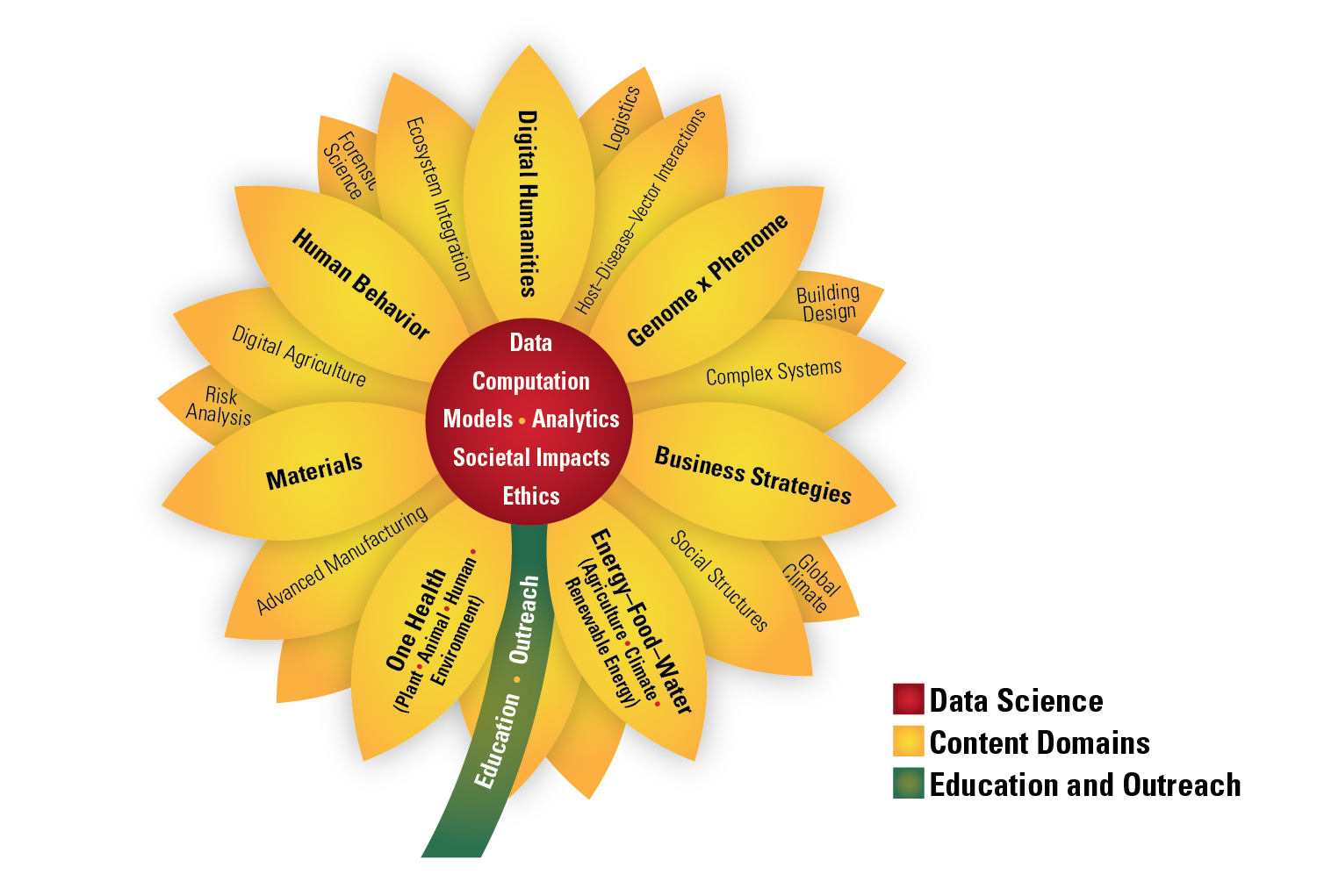 Thank you!
Grant support staff, working closely with researchers and other units
Researchers, conducting research, mentoring personnel
For enabling faculty success and contributing to recent ISU research wins
2
ISU Strategic Plan Update
Goal 2:  Enhance the ISU’s research profile by conducting high impact research that addresses the grand challenges of the 21st Century 
Developing grand challenge research themes
New and ongoing internal funding programs for interdisciplinary research and instrumentation
Visioning team for arts & humanities
Facilities development (microscopy, greenhouse)
Capacity building for staff
3
Advancing Research Careers
Workshops & services
Finding research funding, developing proposals, managing awards
Team building, project management
SPECS training
Information sources
E-News (vprcomm@iastate.edu to sign up)
Grant Coordinators meetings
Tip sheets
4
Your Input?
What can we be doing for staff who are connected to the research mission?
ISU Strategic Plan
VPR initiatives
Other avenues
5
Thank you!
Sarah Nusser
Vice President for Research
Iowa State University
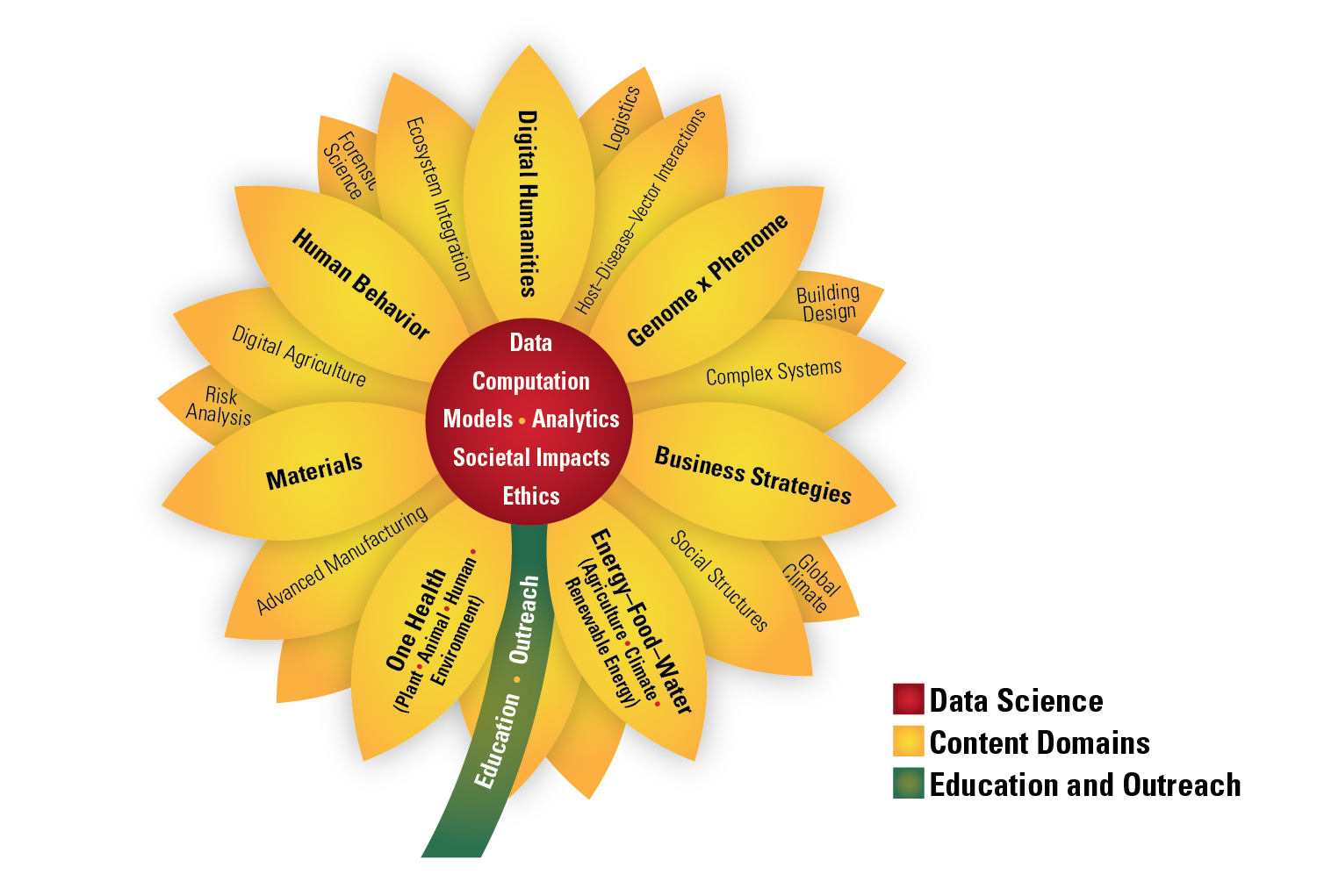